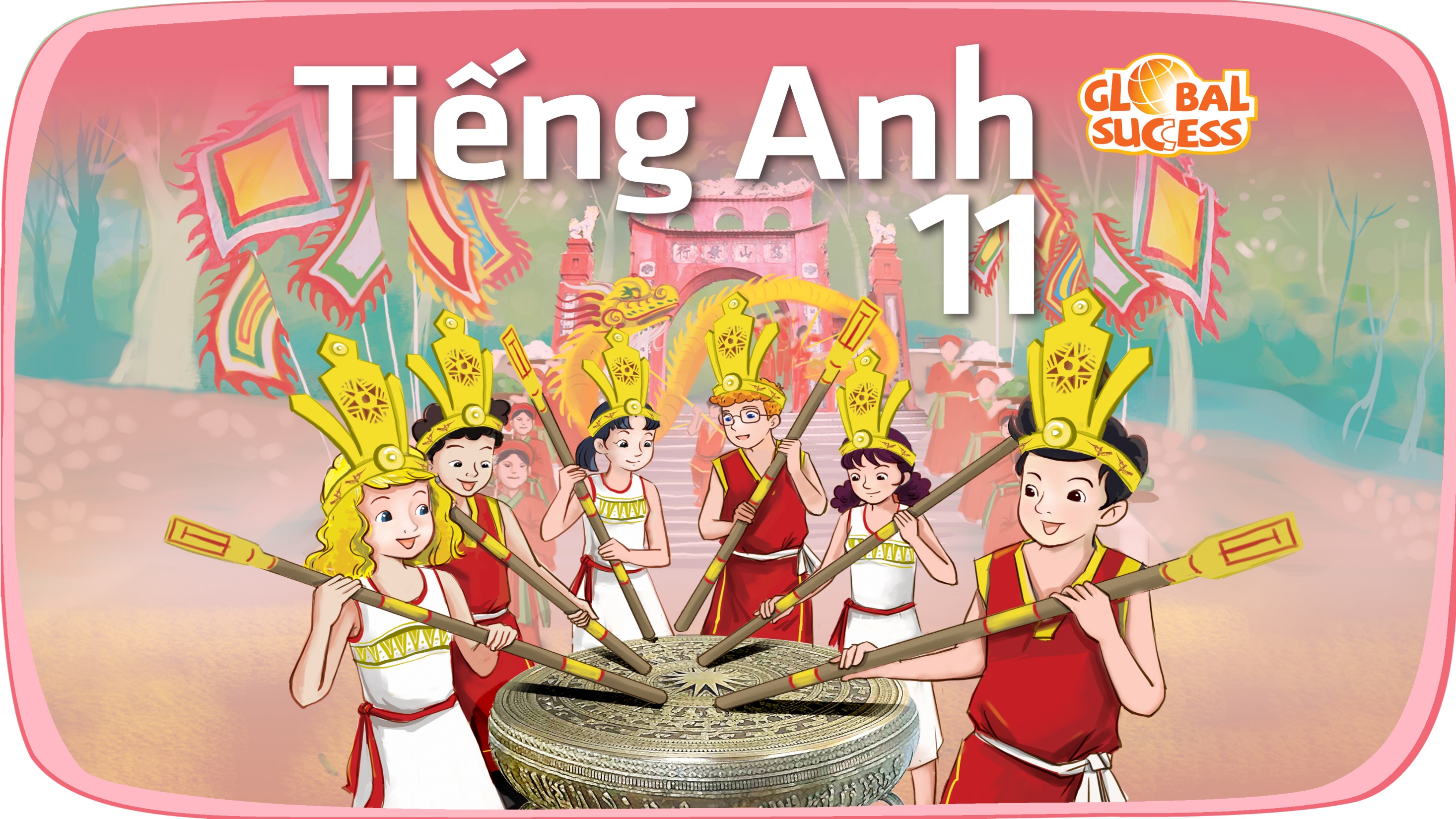 Unit
8
BECOMING INDEPENDENT
FAMILY LIFE
Unit
GETTING STARTED
LESSON I
Earning your parents’ trust
GETTING STARTED
LESSON I
GAME: Categorizing game
WARM-UP
Vocabulary
PRESENTATION
Task 1: Listen and read. 
Task 2: Decide who has the skills.
Task 3: Find words or a phrase.
Task 4: Match the two halves to make sentences.
PRACTICE
Role play
PRODUCTION
Wrap-up
Homework
CONSOLIDATION
WARM-UP
CATEGORIZING GAME
Work in 4 groups. 
Each group is given pieces of paper about dependent and independent lifestyle.
-    Classify them to correct columns.
-    The first team to complete the task correctly is the winner. 
-    Go to the board and show the answers.
WARM-UP
Independent lifestyle
Dependent lifestyle
+ Cook for yourself
+ Have good time management
+ Know how to keep house
+ keep your body clean
+ Think twice before deciding
+ Get enough good sleep
+ Ask parents for money
+ Wait parents to cook
+ Don’t do your homework
+ Need mother to drop you off at school
+ Communicate badly with people
+ Eat instant noodles all the time
PRESENTATION
independent
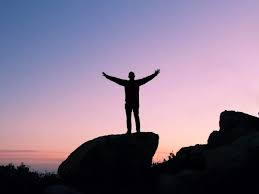 /ˌɪn.dɪˈpen.dənt/
confident and free to do things without needing help from other people
PRESENTATION
Trust (n)
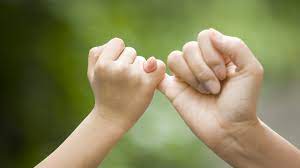 /trʌst/
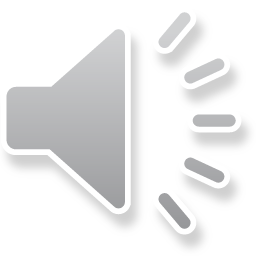 the belief that sb/sth is good, sincere, honest, etc.
PRESENTATION
(to) convince
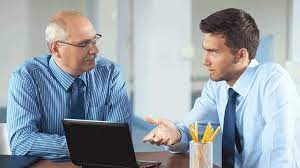 /kənˈvɪns/
to make someone feel certain that something is true
PRESENTATION
responsible (adj)
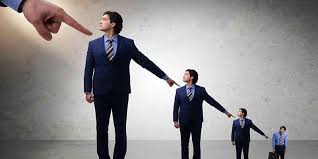 /rɪˈspɔnsɪbəl/
having the job or duty of doing sth or taking care of sb/sth
PRESENTATION
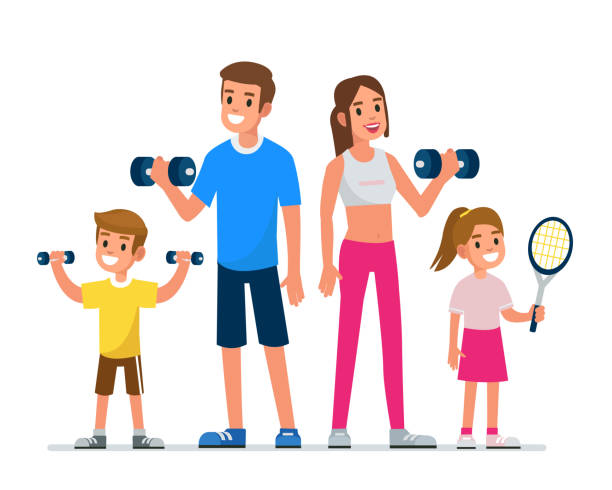 (to) encourage
/ɪnˈkʌr.ɪdʒ/
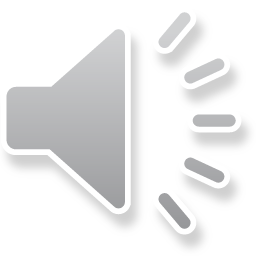 to give sb support, courage or hope
PRESENTATION
PRESENTATION
1
Listen and read.
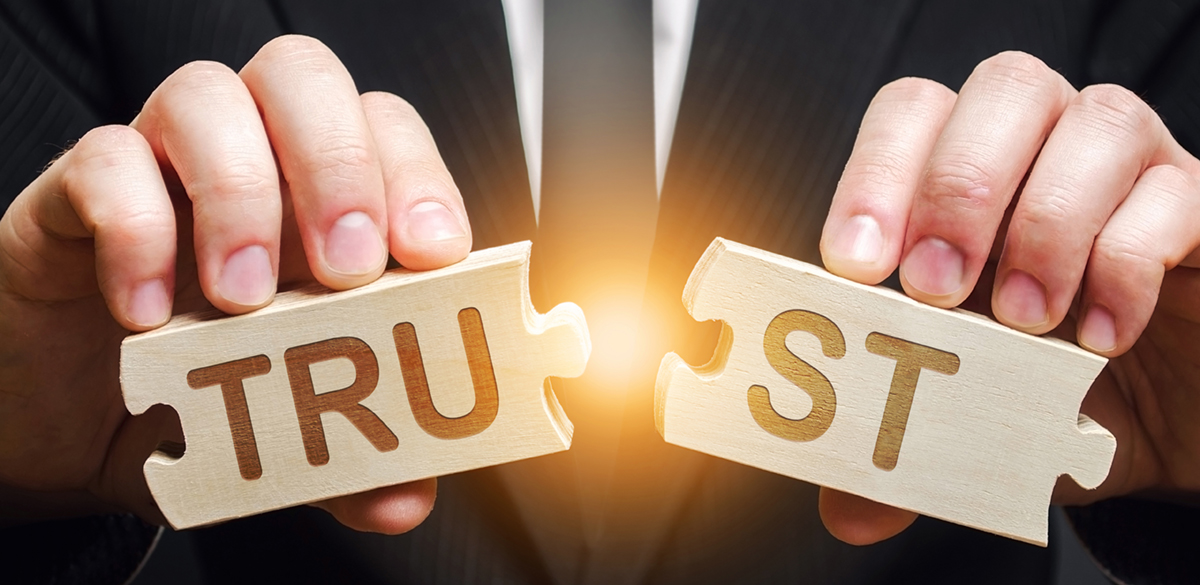 PRESENTATION
1
Listen and read.
Nam: Mai, why don’t you answer your phone? It keeps ringing.Mai: It’s my mum who’s calling me again. She wants me to contact her from time to time while I’m out.Nam: My parents used to be like that. They thought I didn’t have the confidence to deal with difficult situations.Mark: I had the same experience. It was earning my parents’ trust that took a long time. But I managed to convincethem that I’m responsible when I’m out and about.Mai: It’s my parents who still think I don’t have the skills to be independent. I’m not good at managing my time ormoney, but I’m independent at home – I can cook, clean the house, and do my laundry!Nam: That’s a good start! I use a time-management app to plan my weekly schedule including all my activitiesand responsibilities. Would you like me to help you install it?Mai: That’d be great. Thanks, Nam.Mark: I use a money-management app. It’s the app that taught me how to be responsible with money.Mai: Mark, can you show it to me?Mark: No problem. My parents also encourage me to take part-time jobs and pay me for doing certain choresaround the house.Mai: Lucky you!
PRACTICE
Read the conversation again and decide who has these skills. Put a tick (  ) in the correct column.
2

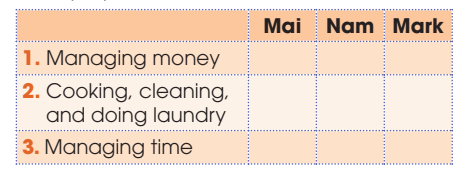 


PRACTICE
Find words and a phrase in 1 that have the following meanings.
3
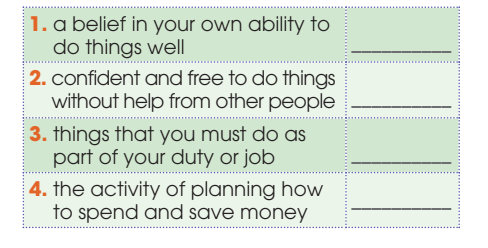 confidence
independent
responsibility
money-management
PRACTICE
Match the two halves to make sentences used in 1.
4
1. D		2. A		3. B   		4. C
PRODUCTION
Role play
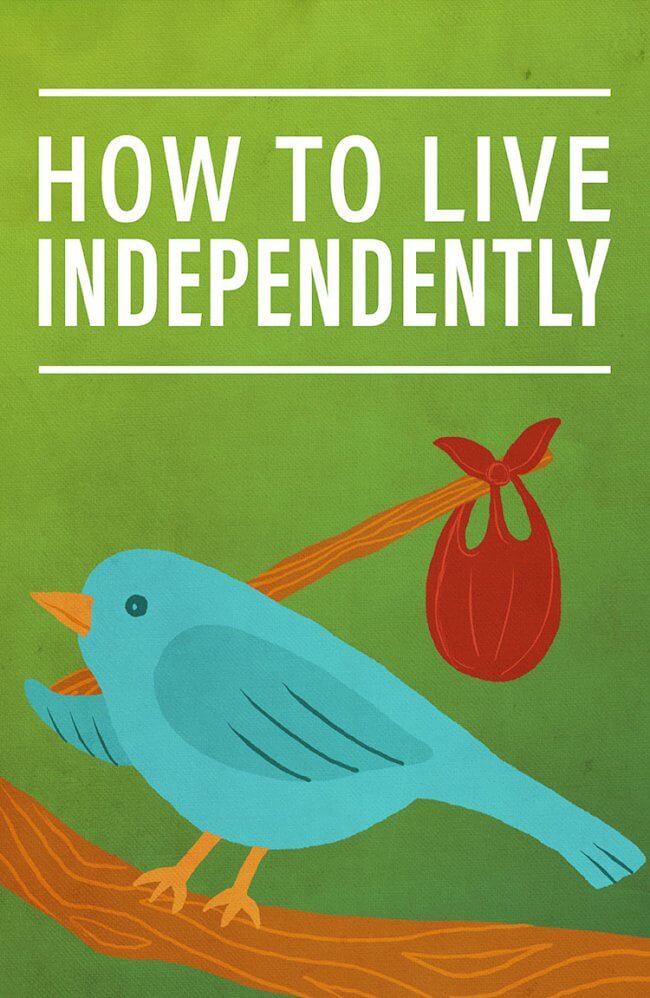 - Ss work in groups of 4.
- In each group, one student plays the role of a student. Others are advisors. Advisors are giving advice on how to live independently.
- 3 minutes to prepare for the role play.
- 2 minutes for a performance.
CONSOLIDATION
1
Wrap-up
What have you learnt today?
Some lexical items about becoming independent
Reading for specific information
Cleft sentence with “it is/was … who/ that…”
CONSOLIDATION
2
Homework
Do exercises in the workbook.
Prepare for Lesson 2 - Unit 8.
Prepare materials for the project in lesson 8
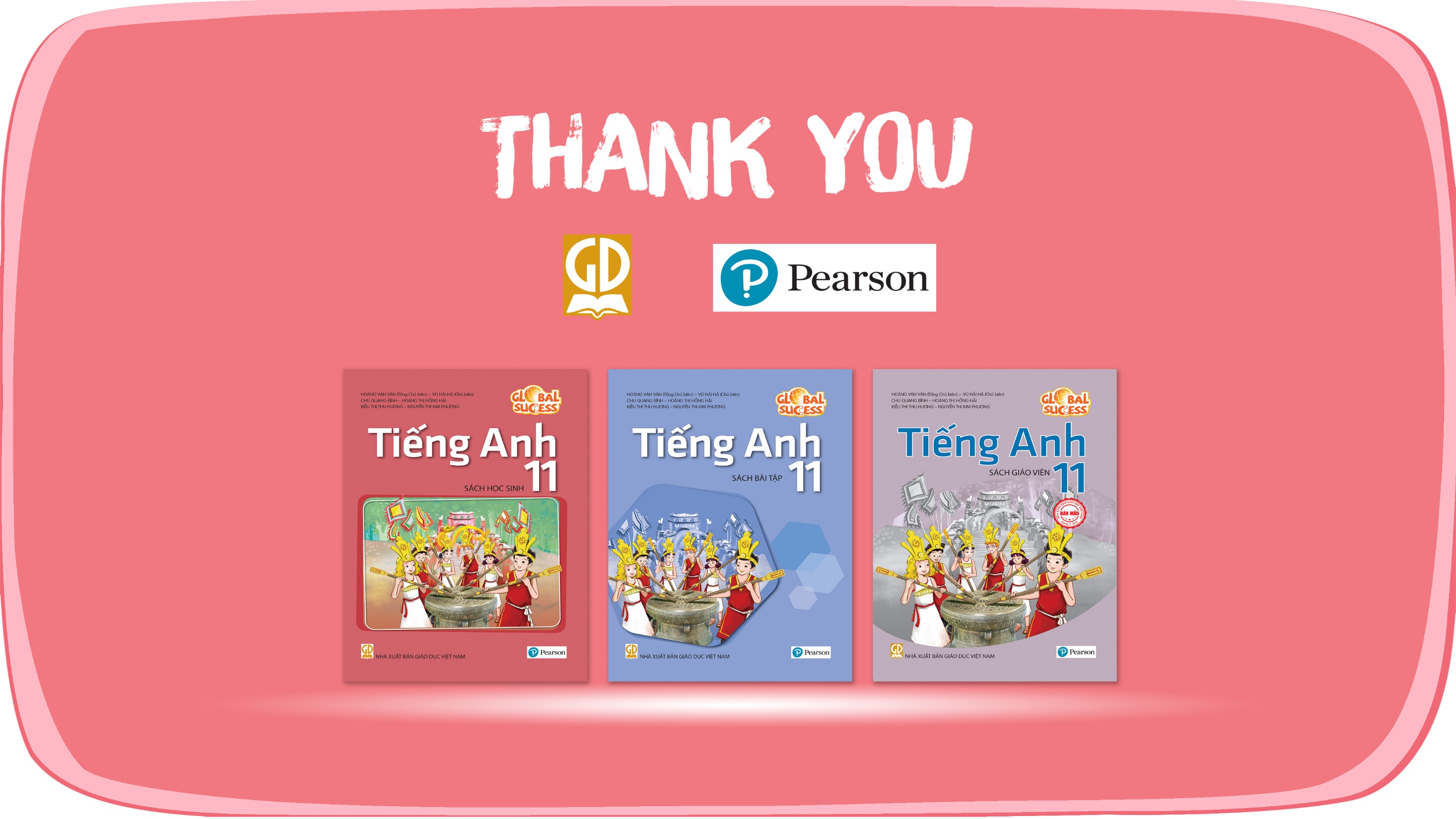 Website: hoclieu.vn
Fanpage: facebook.com/sachmem.vn/